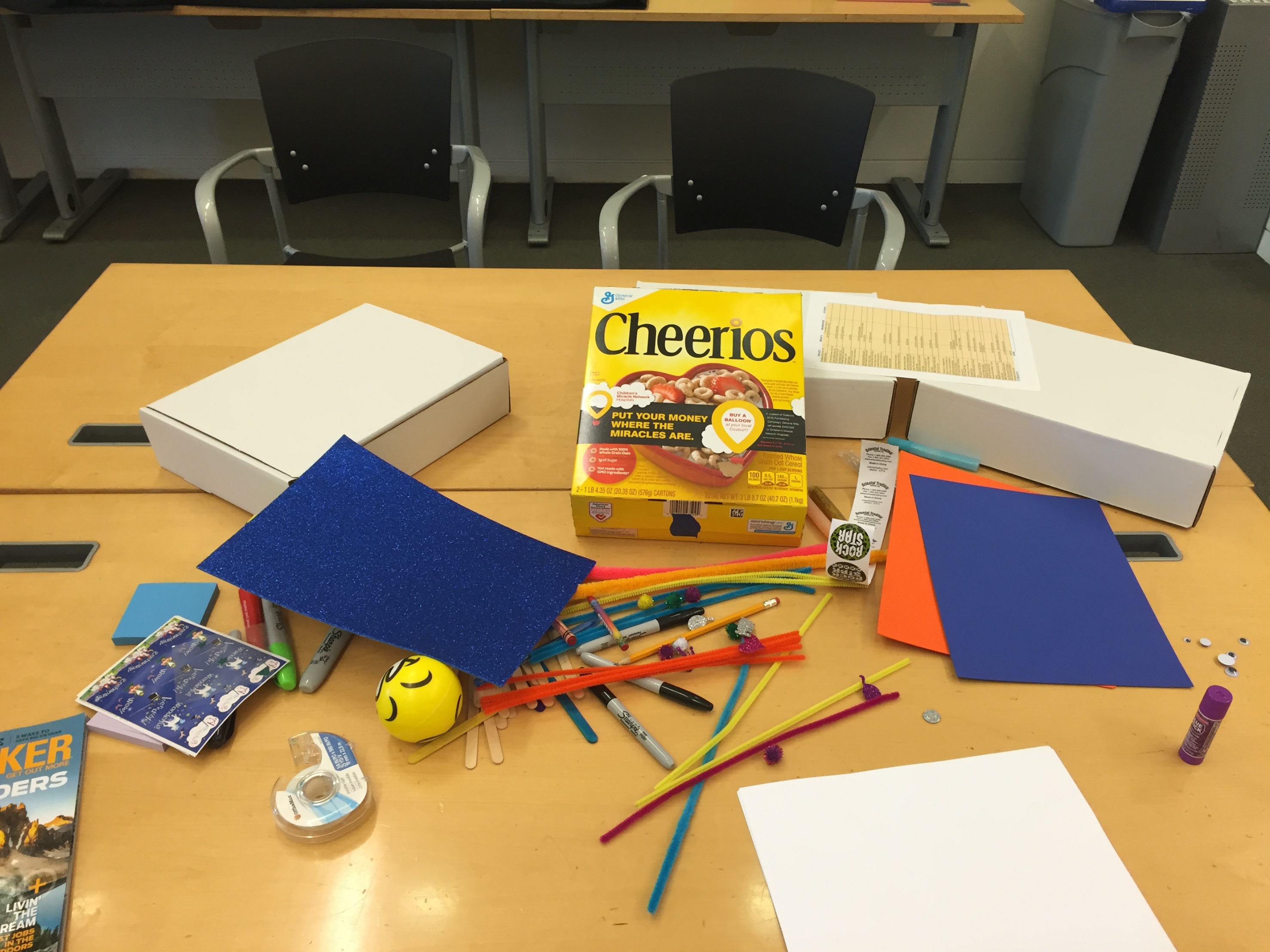 Participatory Budgeting
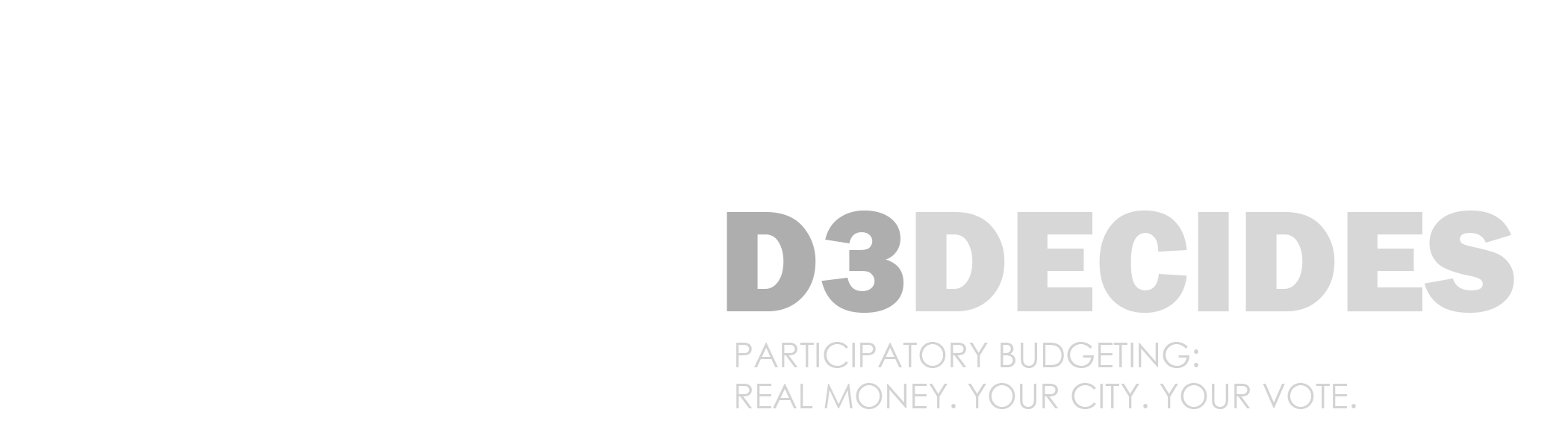 [Speaker Notes: Lee]
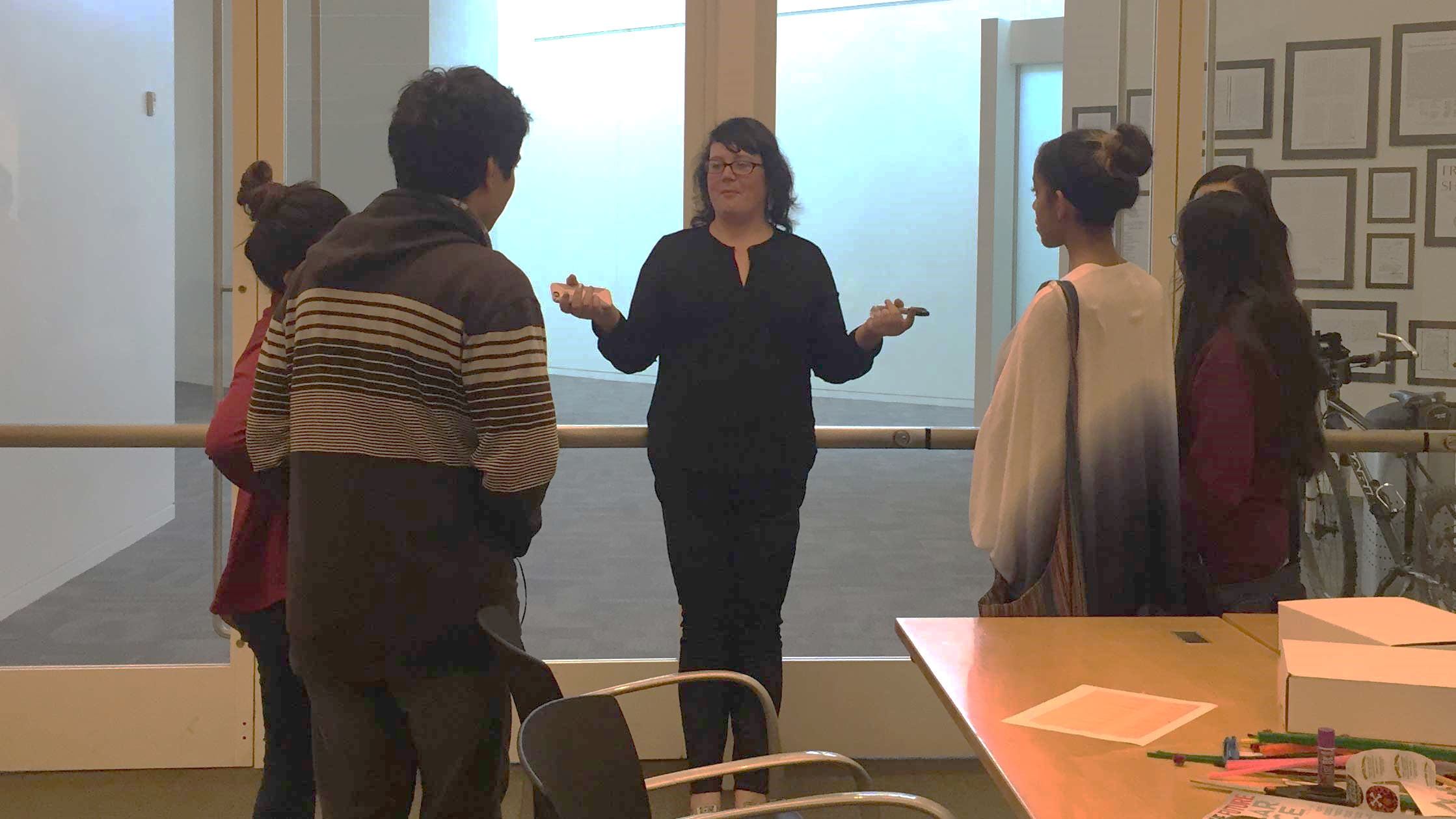 What is Participatory Budgeting?
Democratic: Community members decide how to spend part of a public budget.  
Direct: Taxpayers work with government to make the budget decisions that affect their neighborhoods, communities and lives.  
Empowering: Residents in low-income neighborhoods learn about the government and how they can make a difference.
[Speaker Notes: Lee]
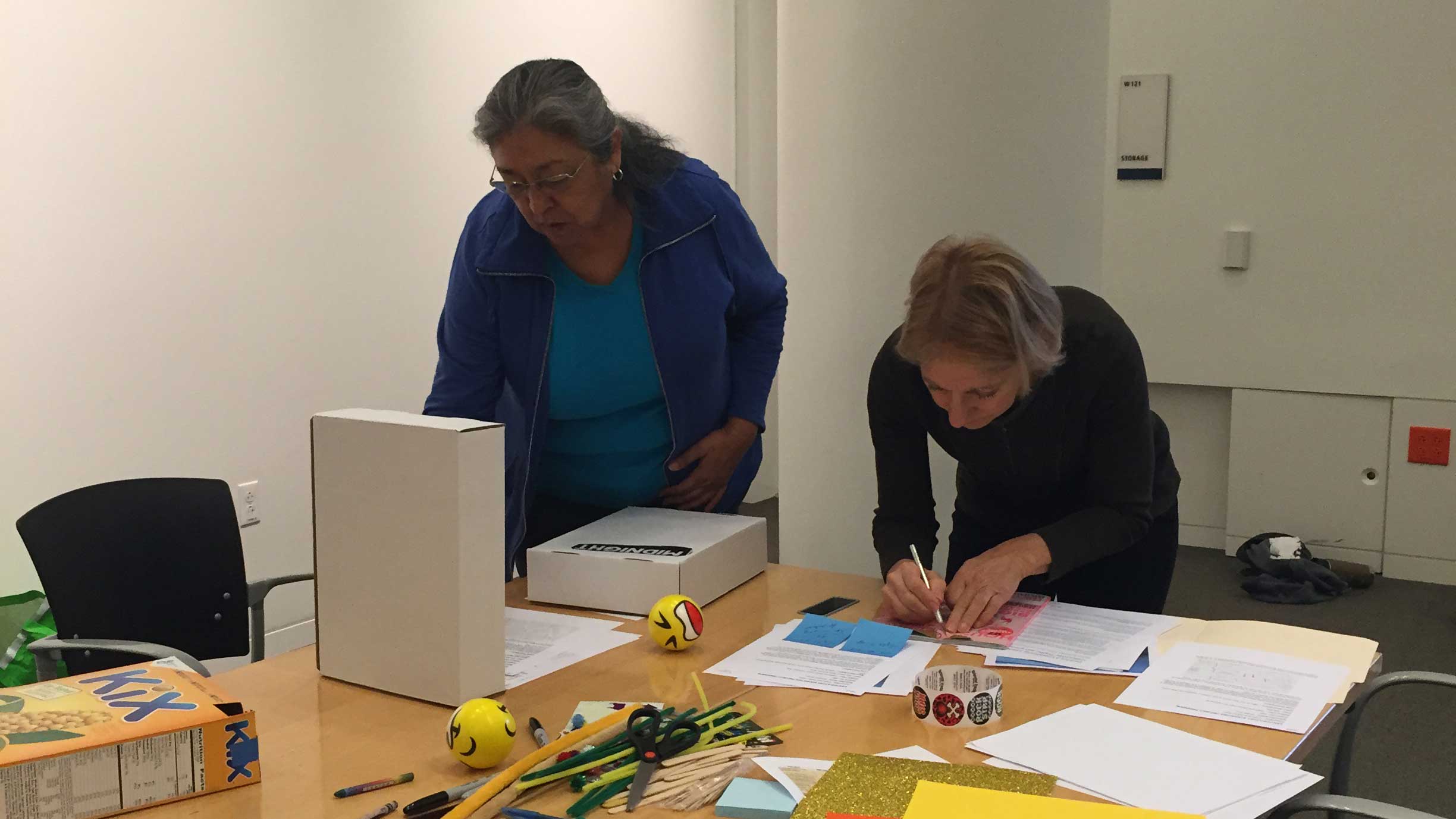 History
Spring 2015 - Mayor’s March Budget Message announced the priority
Summer 2015 – Mayor’s June Budget Message set aside $100K for pilot
Fall 2015 - Mayor Liccardo and Councilmember Peralez officially launched the City’s first pilot process with hundreds of engaged residents.
[Speaker Notes: Lee]
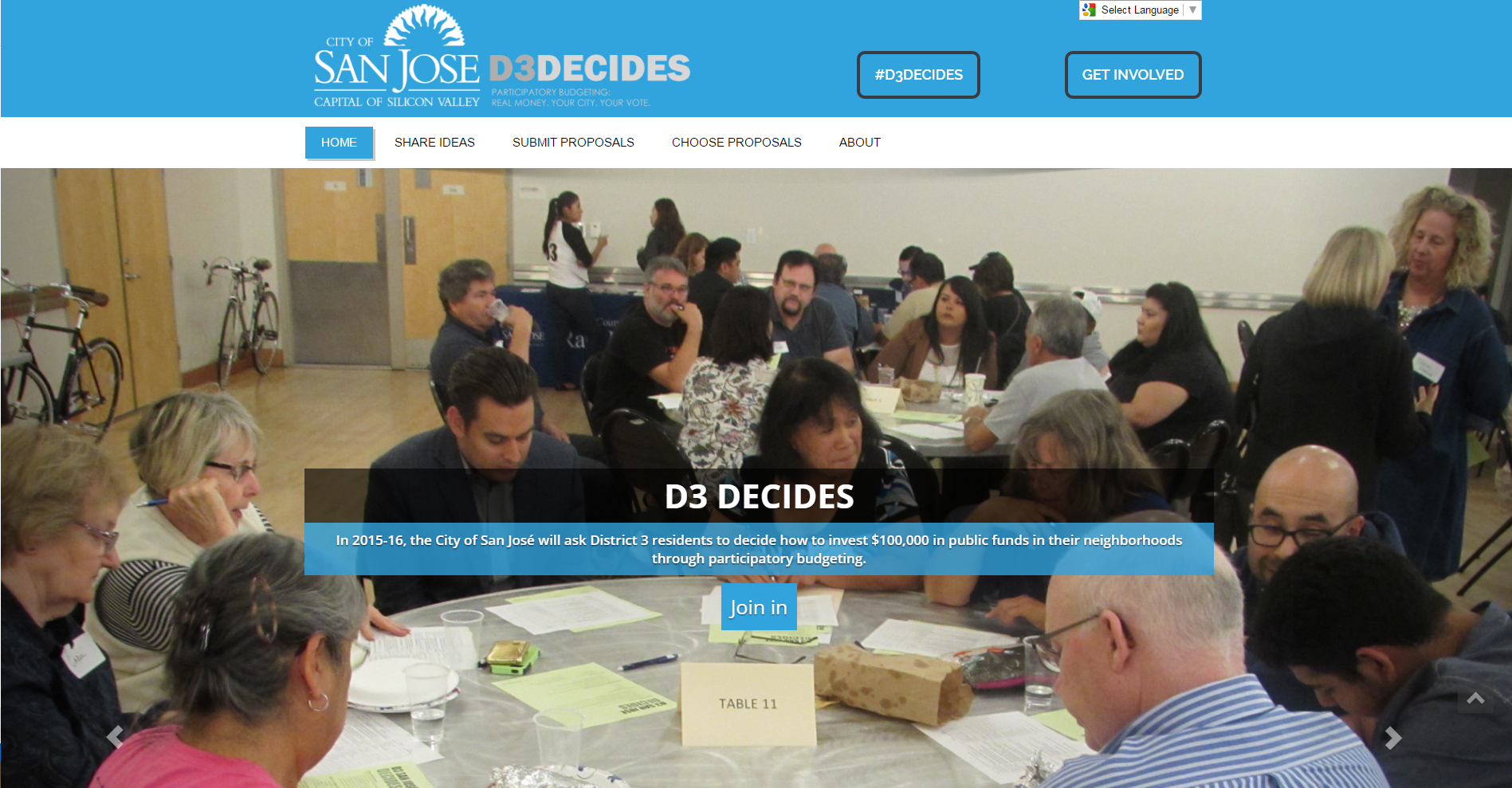 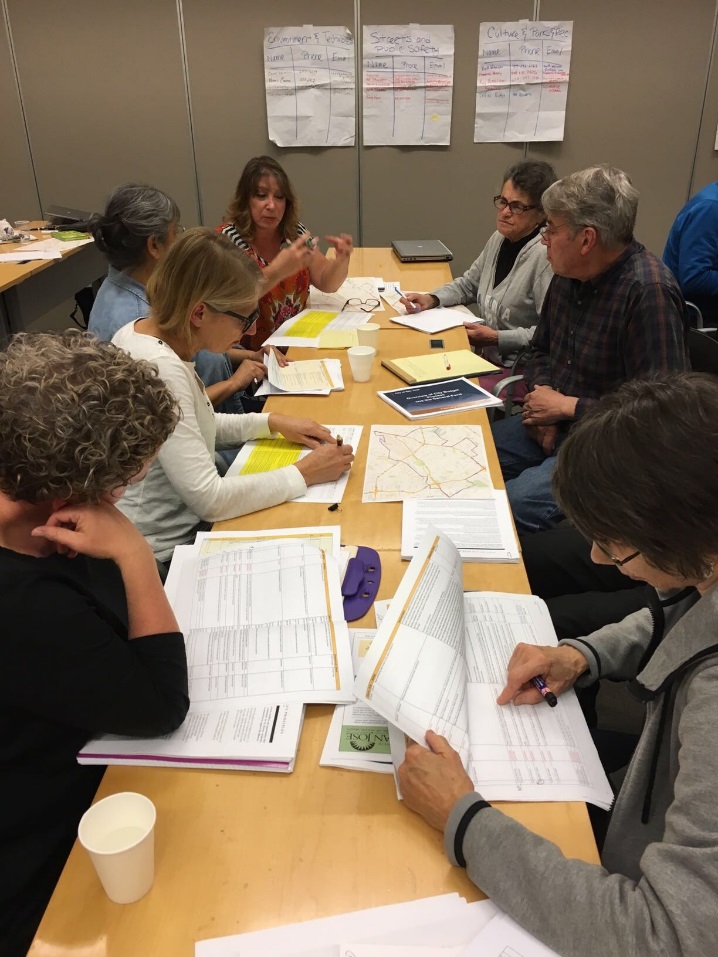 Developing PB Pilot
[Speaker Notes: Raul]
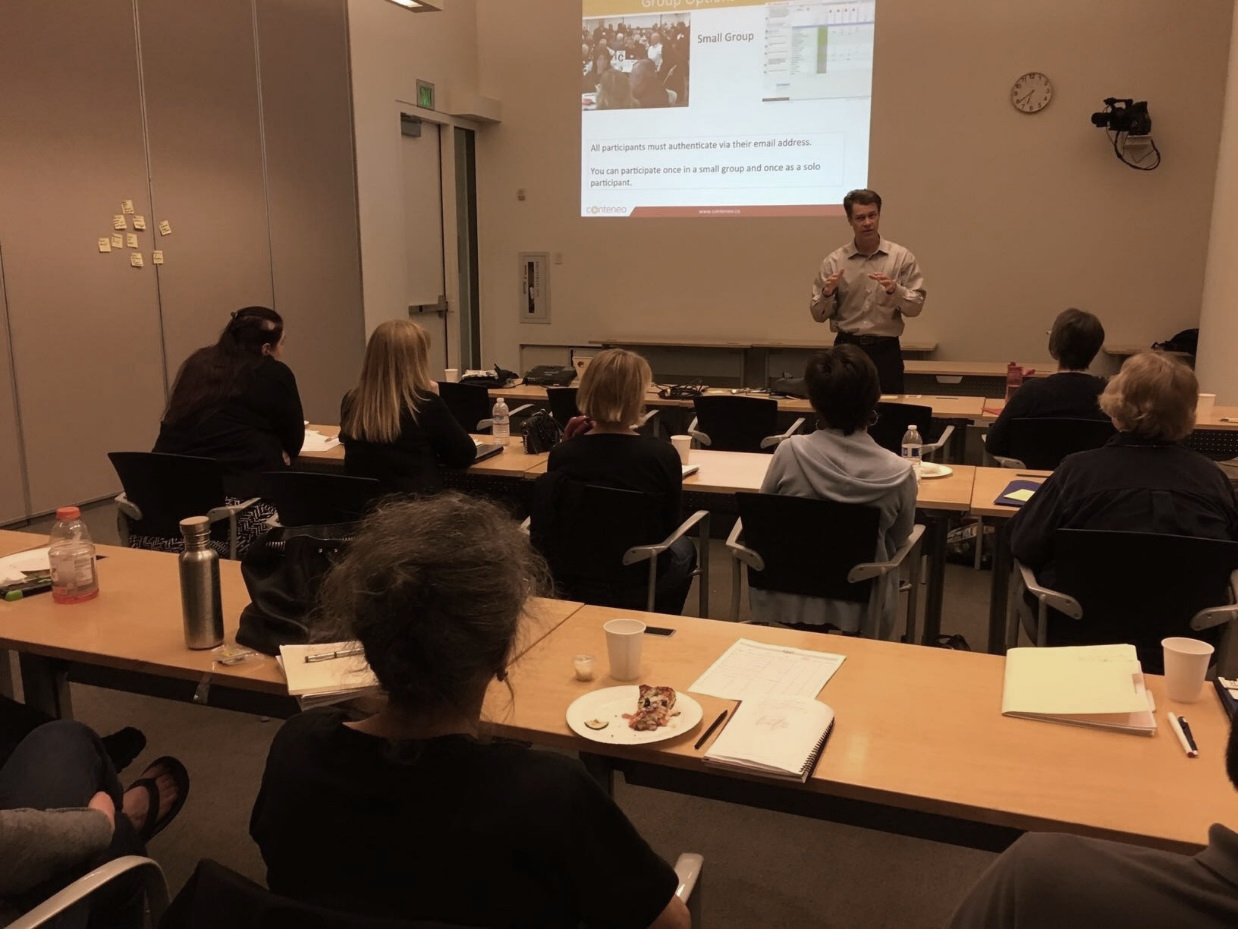 D3Decides Process
[Speaker Notes: Raul]
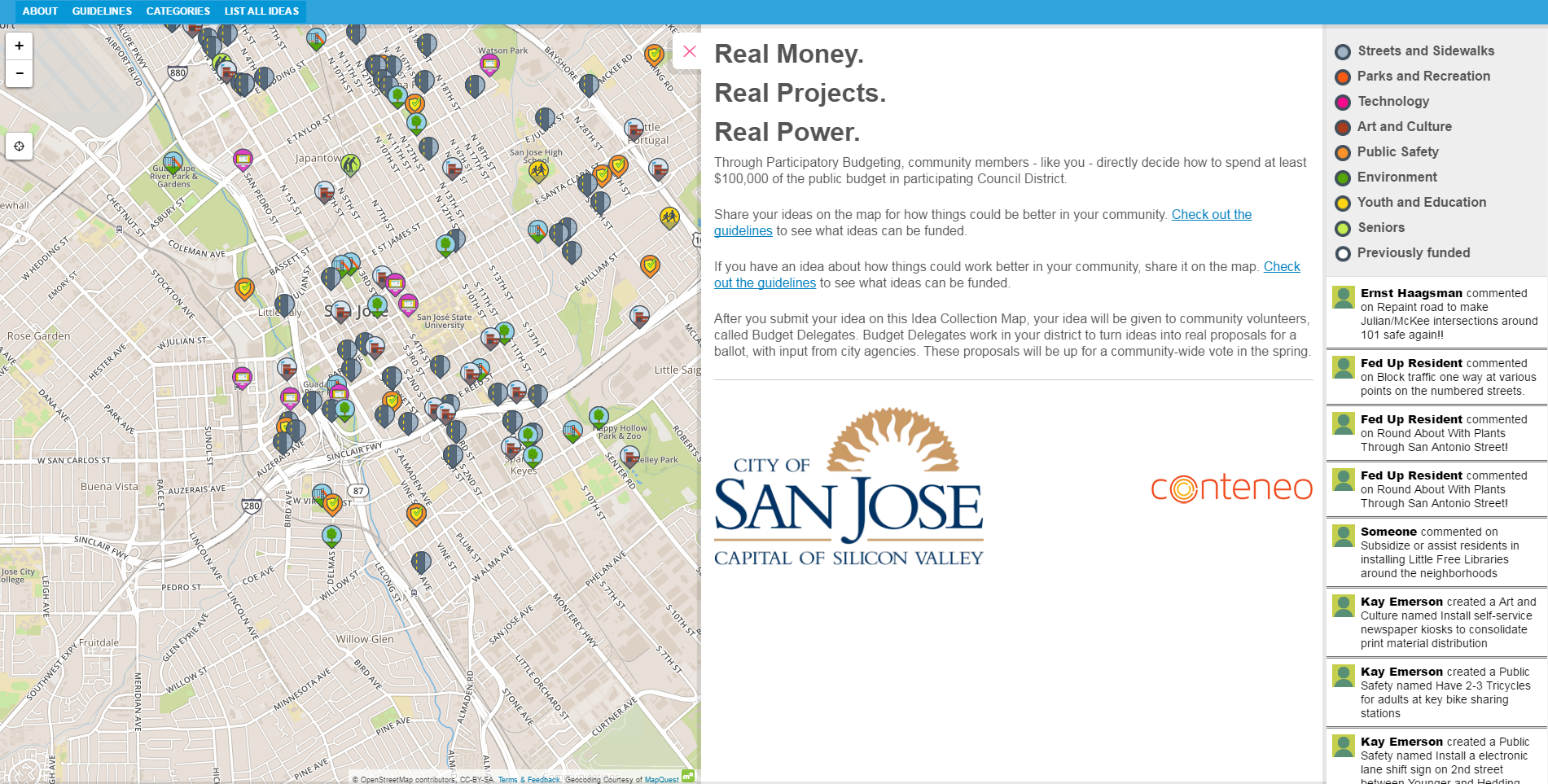 [Speaker Notes: Raul]
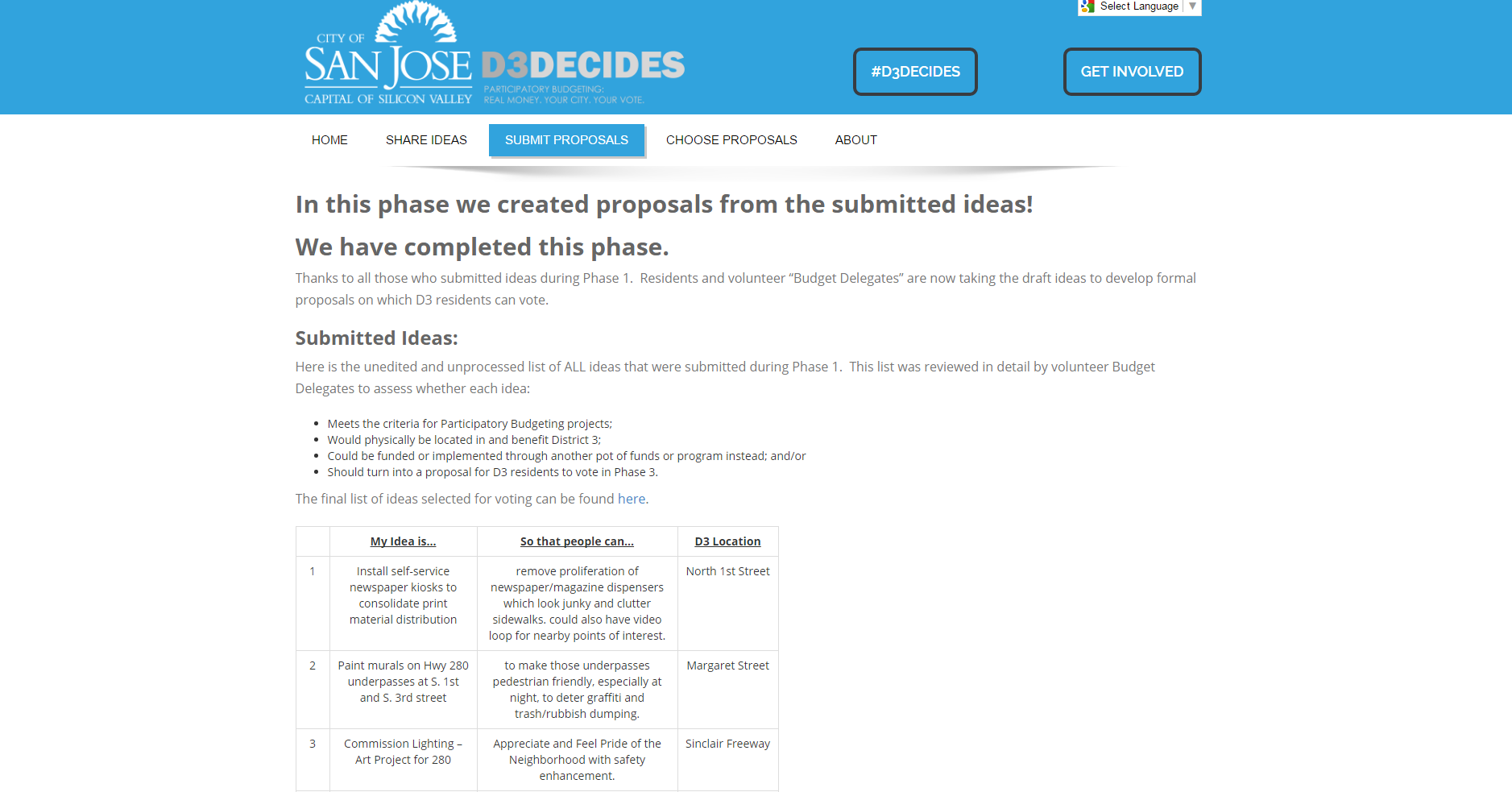 [Speaker Notes: Raul]
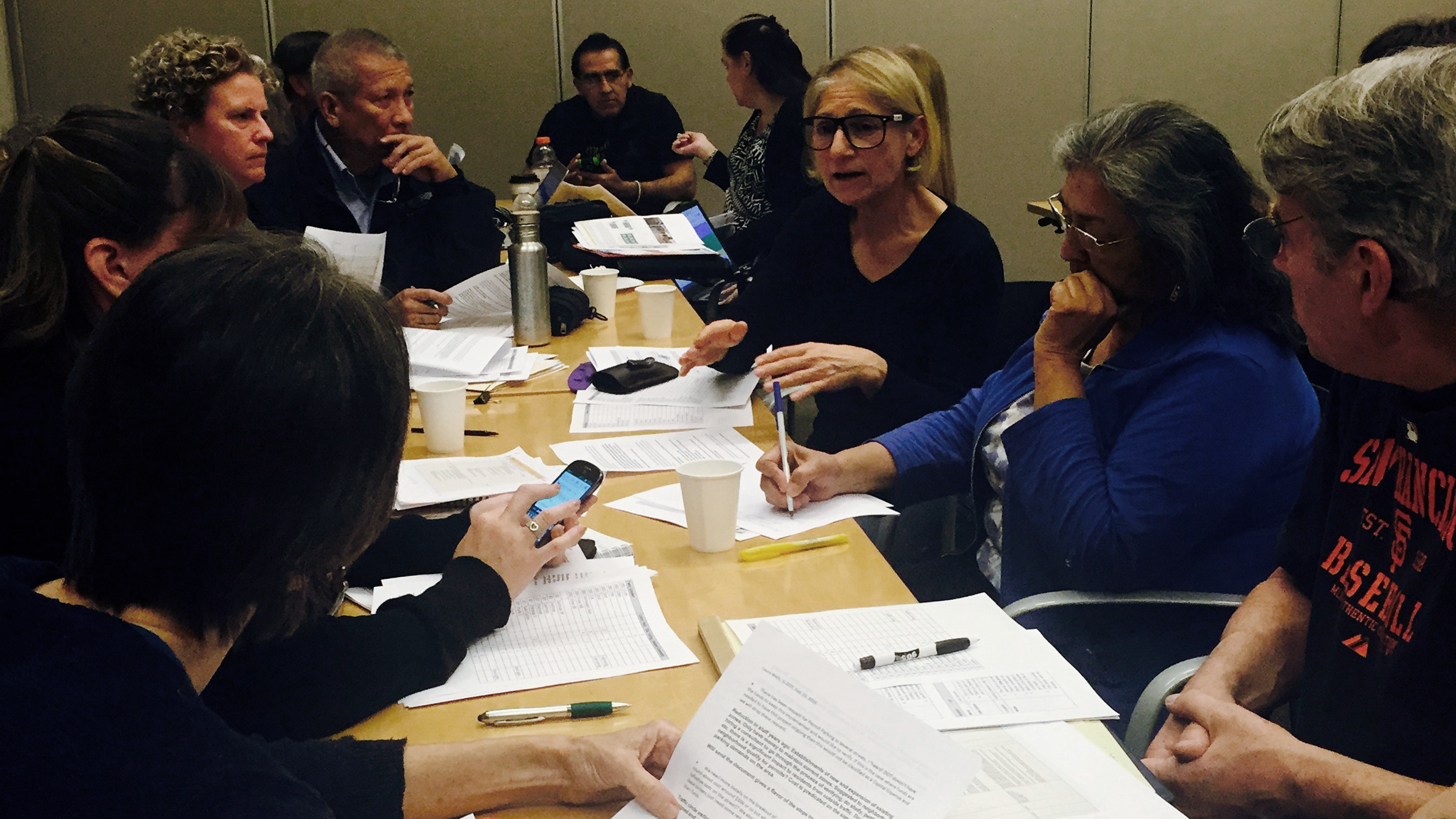 From Ideas to Projects
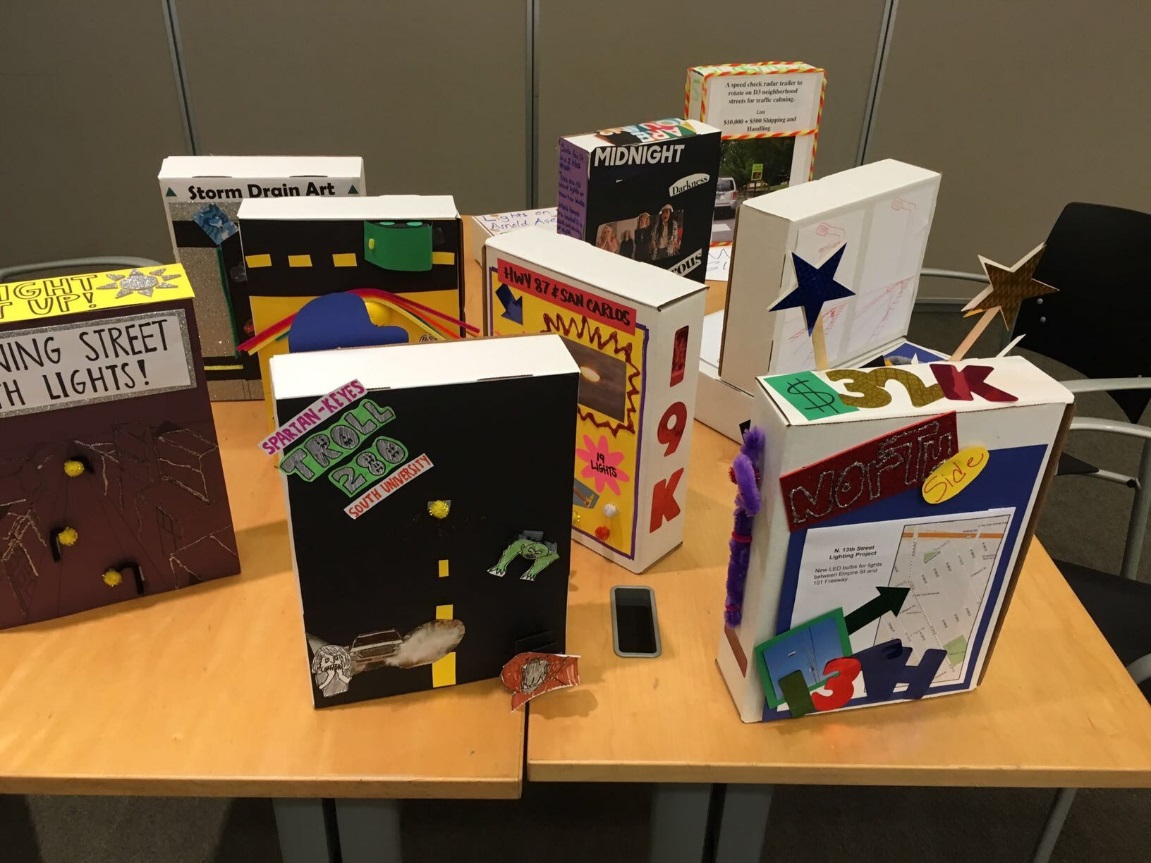 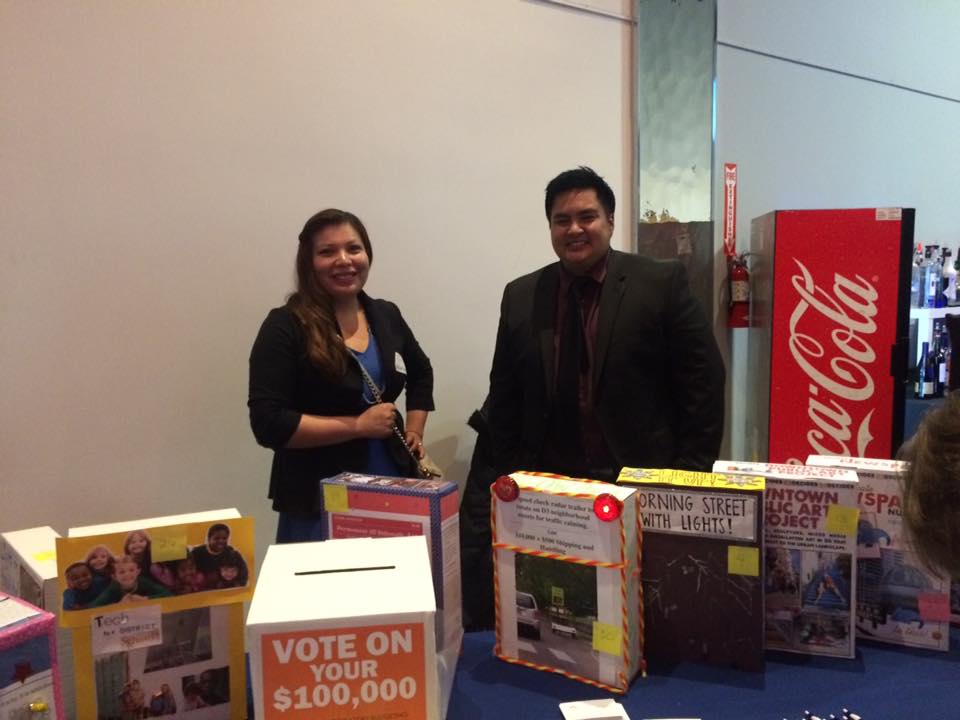 [Speaker Notes: Raul]
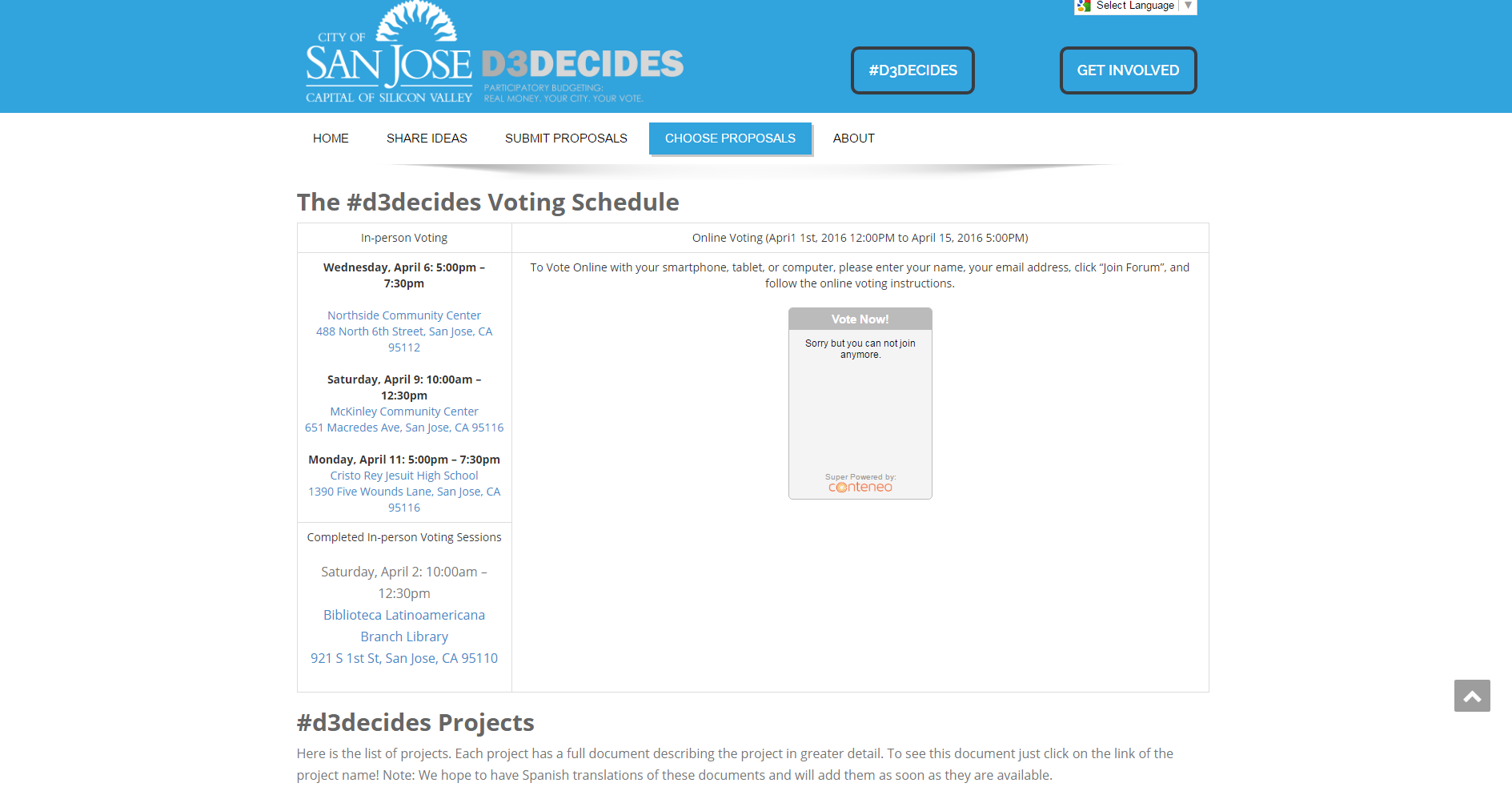 [Speaker Notes: Raul]
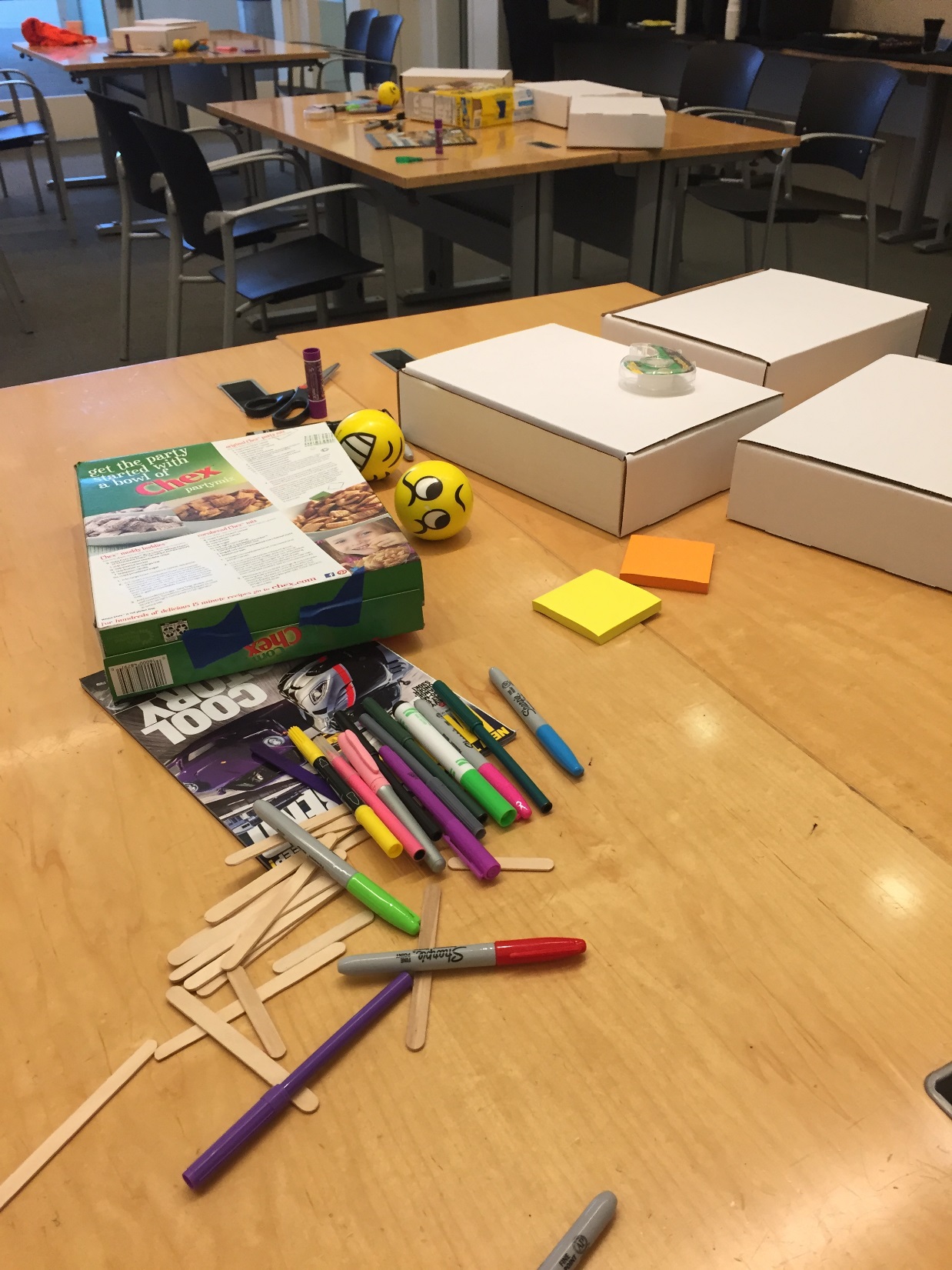 D3Decides - $100K
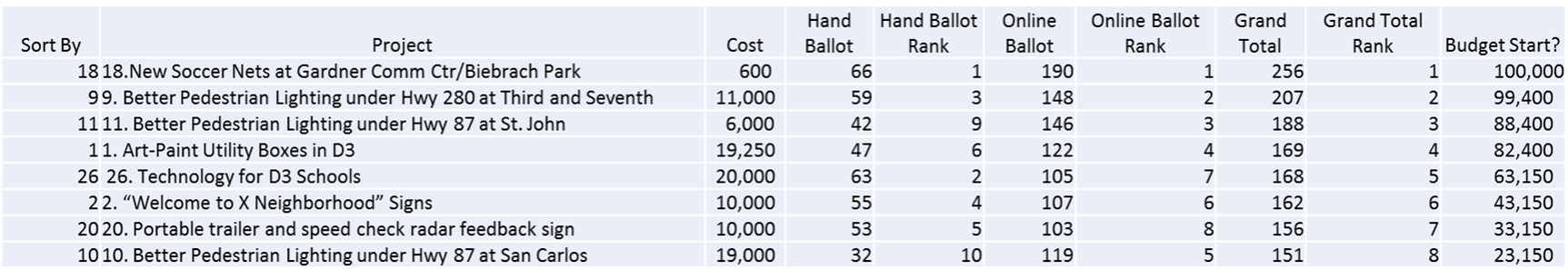 [Speaker Notes: Raul]
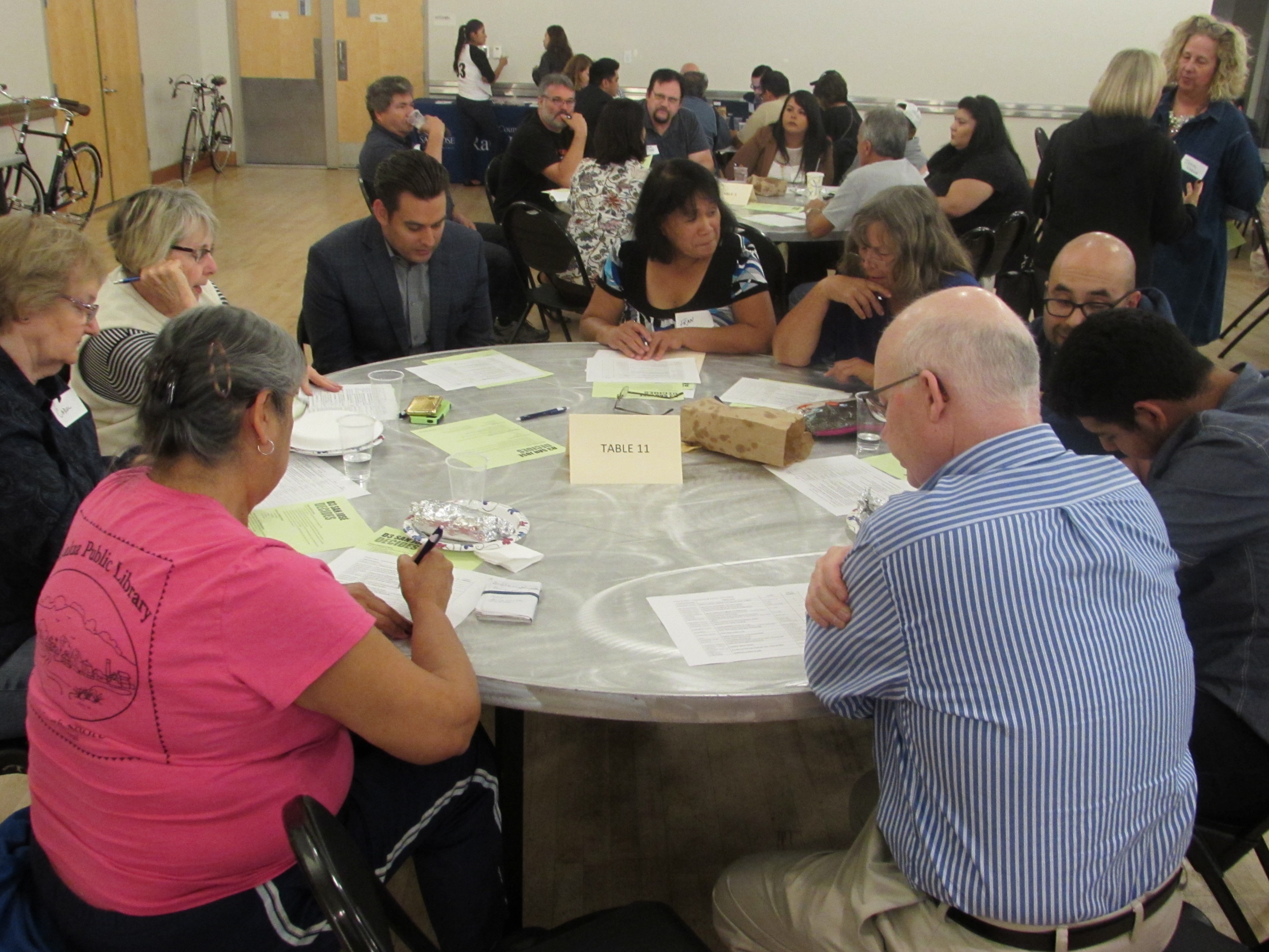 D3Decides Review
Goals
Goal 1: Receive 1% = 1,000 resident votes
Goal 2: Increase and Diversify participation in local government
Goal 3: Inform and Engage 20 D3 residents who want to be Budget Delegates.
Outcomes
Outcome 1: Received 485 Validated Votes and over 500 Votes
Outcome 2: Held 3 expos in predominately underrepresented neighborhoods. 
Outcome 3: Trained 18 D3 residents as Budget Delegates
[Speaker Notes: Raul]
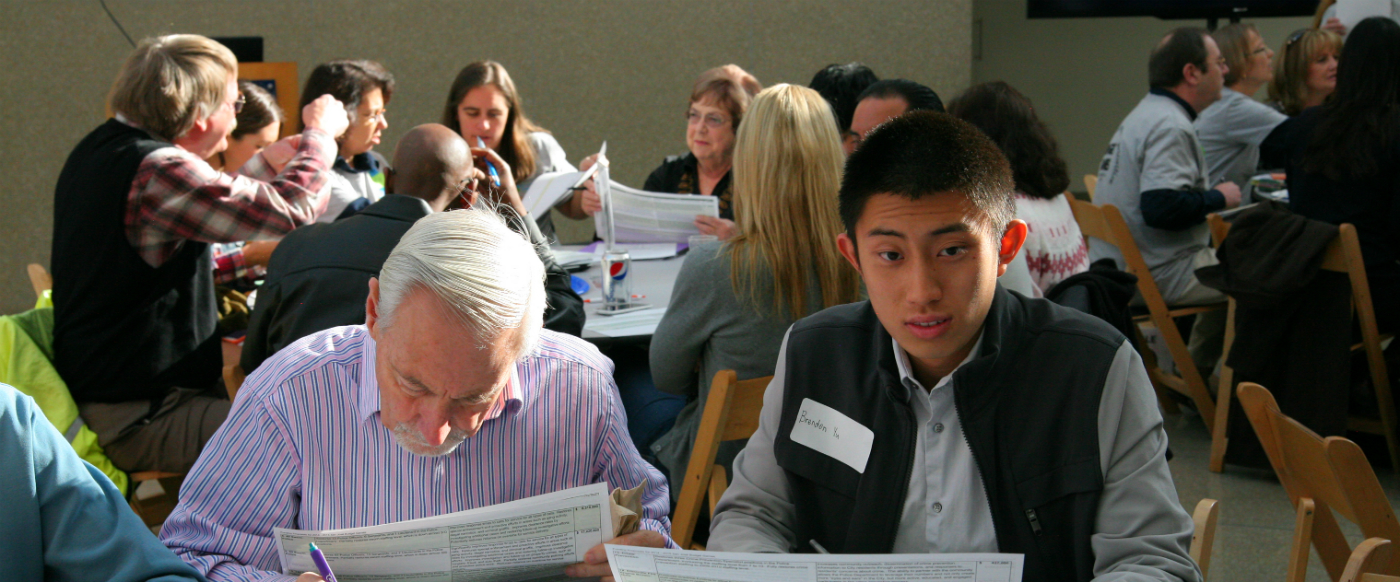 Advantages
Community Building
Improve accountability and transparency
Empower Citizens
One-time expense items to be implemented
Understanding Constituent Needs/Wants
Creating accessibility (online vs. ballot voting)
[Speaker Notes: Lee]
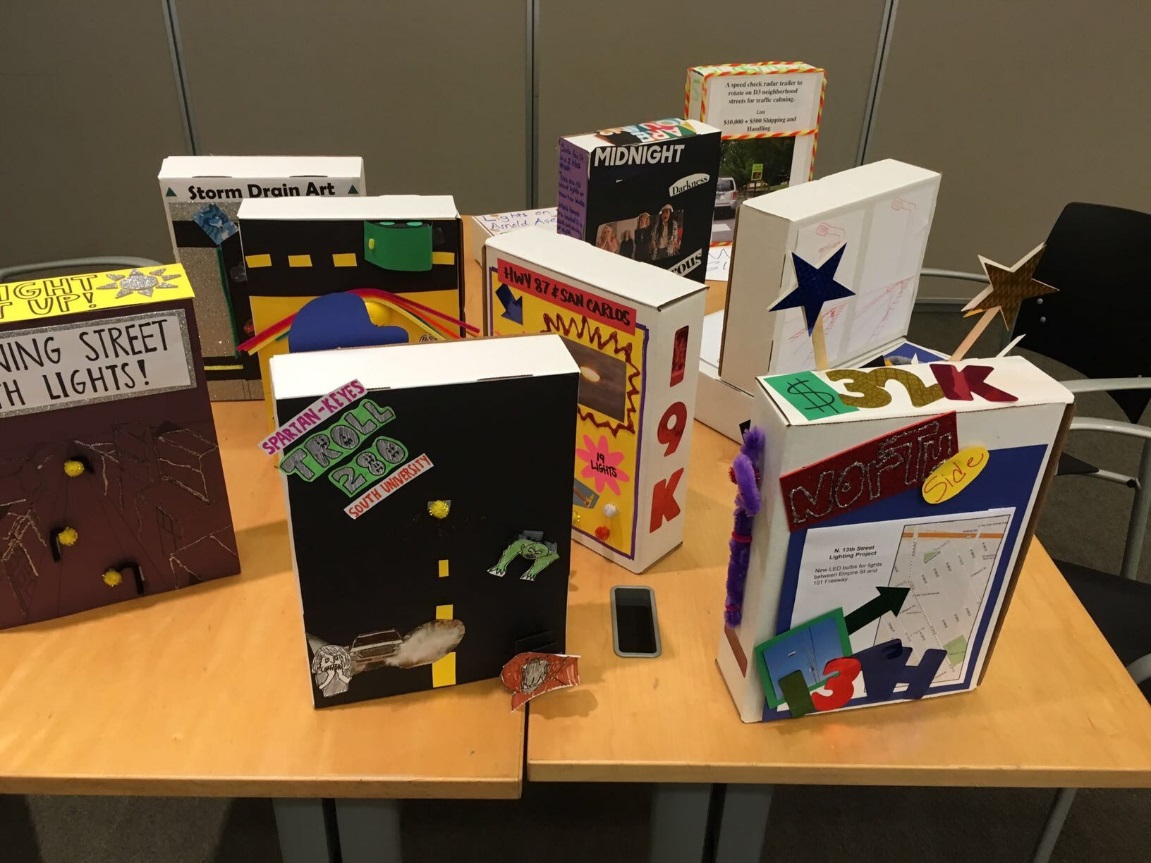 Lessons Learned
Important to allocate funding for Administrative Costs
Online options reduced in-person attendance
Online voting was difficult to develop
Language/Communication Barriers
[Speaker Notes: Lee]